Государственное автономное образовательное учреждение дополнительного профессионального образования «Институт развития образования Республики Татарстан»
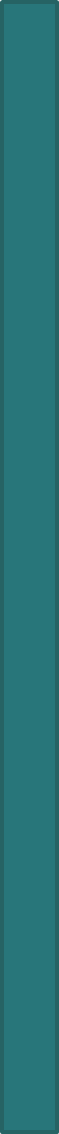 Инновационная деятельность 
как ресурс повышения качества дошкольного образования 
в Республике Татарстан
Хамитова Гульназ Рашитовна, заведующий кафедрой дошкольного и начального общего образования, к.п.н.
Качество дошкольного образования
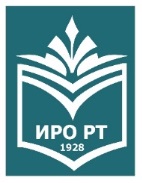 Качественное дошкольное образование – основа благополучия государства.

Педагог должен находиться на острие изменений современной жизни – необходимы современные возможности для постоянного профессионального и личностного роста. 

Манифест работников дошкольного образования,
 Всероссийский форум работников дошкольного образования «Ориентиры детства»,
 2018,Москва
Федеральные сетевые 
                        инновационные площадки
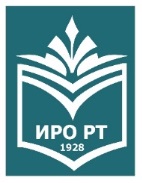 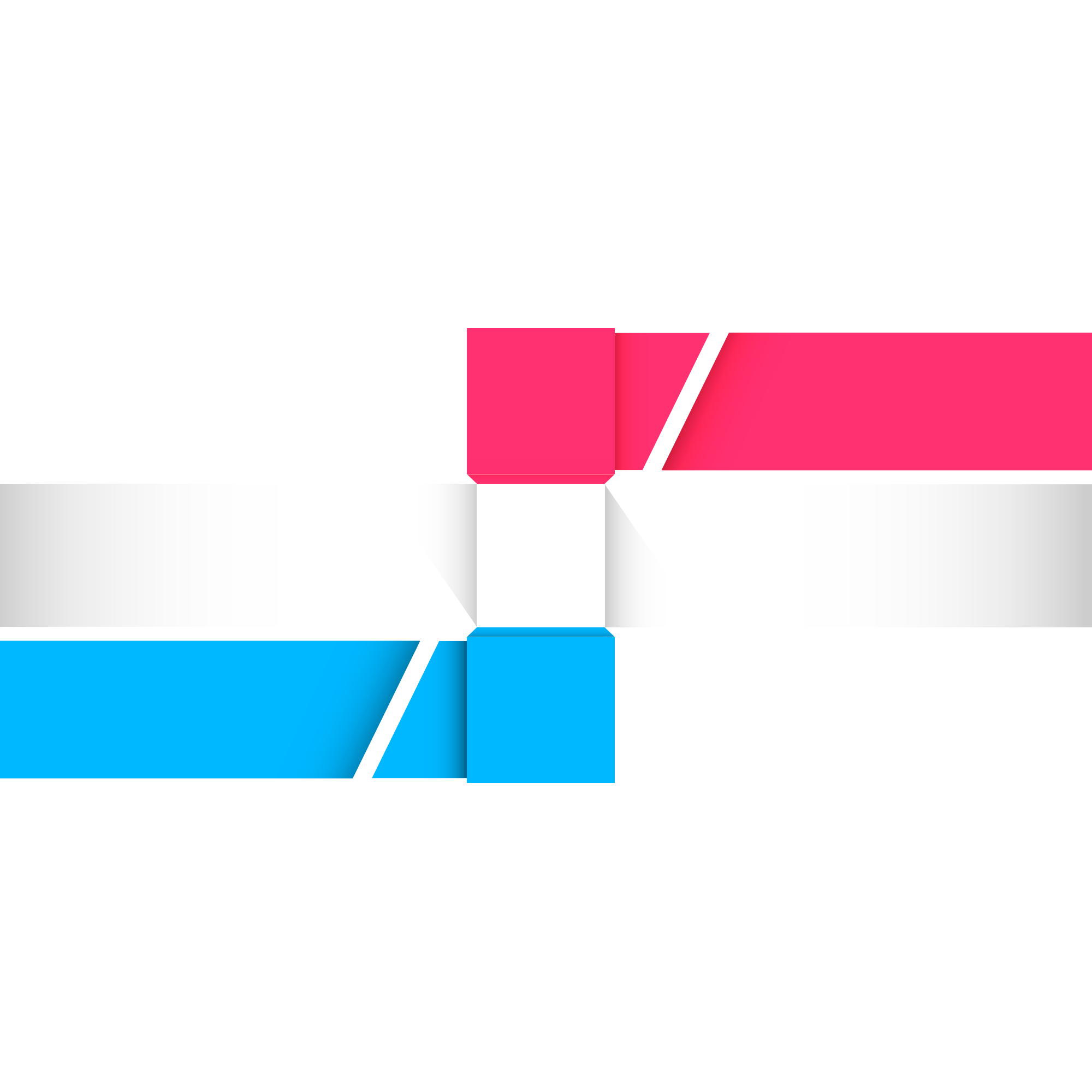 Вариативно-развивающее
образование как 
инструмент достижения 
требований ФГОС ДО
2017
Модернизация  математического образования на дошкольном уровне 
на основе комплексной программы
математического развития 
«Мате: плюс»
«Модернизация образования в
 ДОО   на основе
 инновационной образовательной
 программы «Вдохновение»
2016
Разработка и внедрение системной 
модели управления качеством
образования в ДОО на основе
методического комплекса для 
организации системы оценки
качества ДО
2018
Федеральные сетевые 
                        инновационные площадки
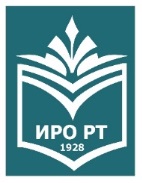 ФГБНУ «Институт изучения детства, семьи и воспитания РАО» 
ФГУ  «Федеральный институт развития образования» (РАНХиГС)
73 
дошкольных образовательных организаций Республики Татарстан
ГАОУ ДПО ИРО РТ –ресурсный центр
методисты муниципальных методических служб
ГАОУ ДПО ИРО РТ – ресурсный центр
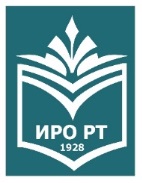 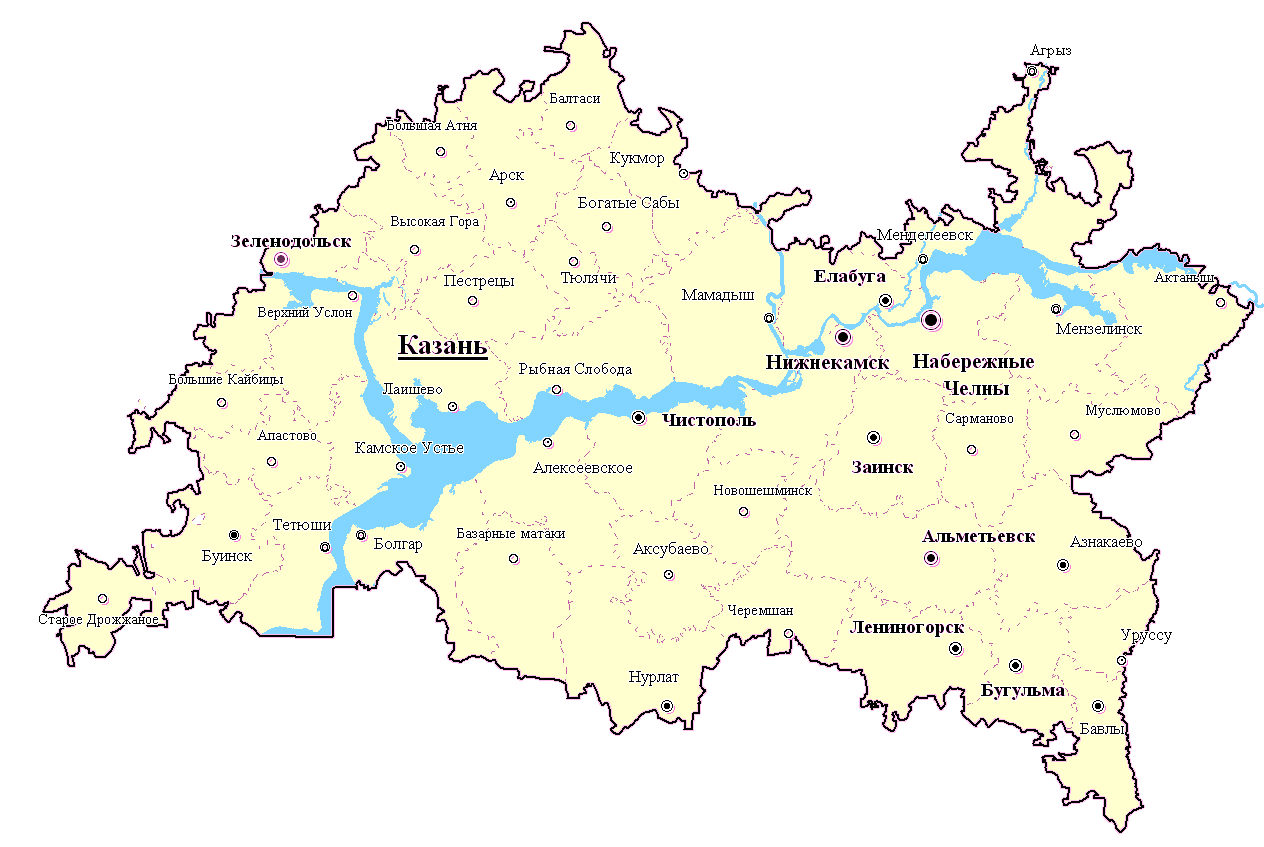 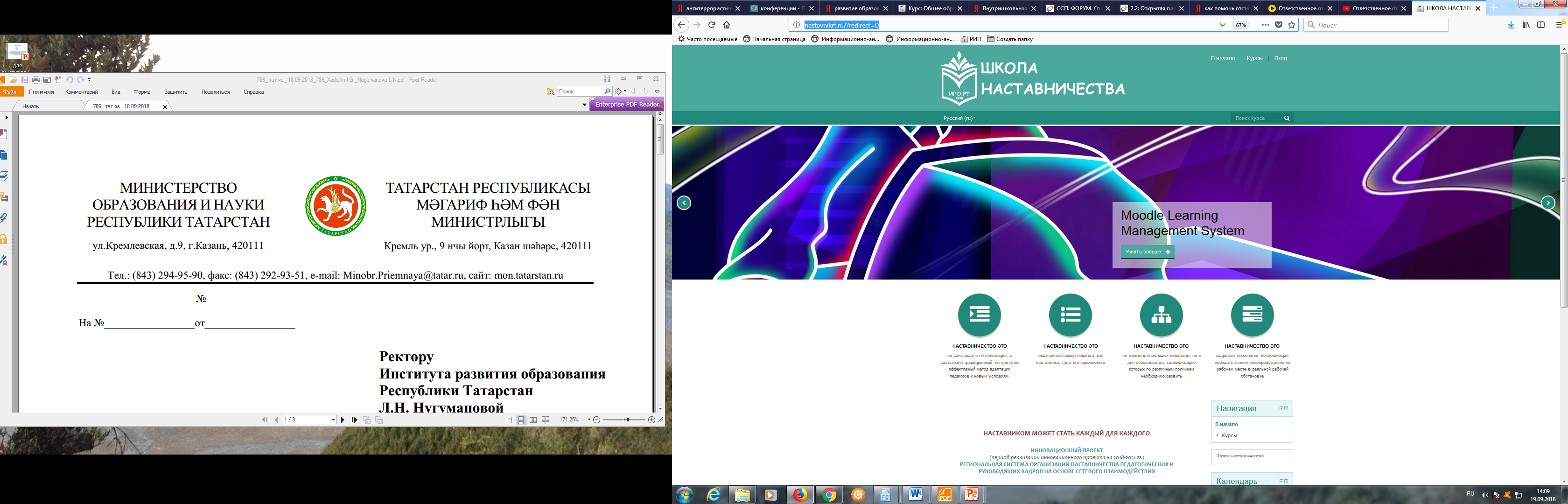 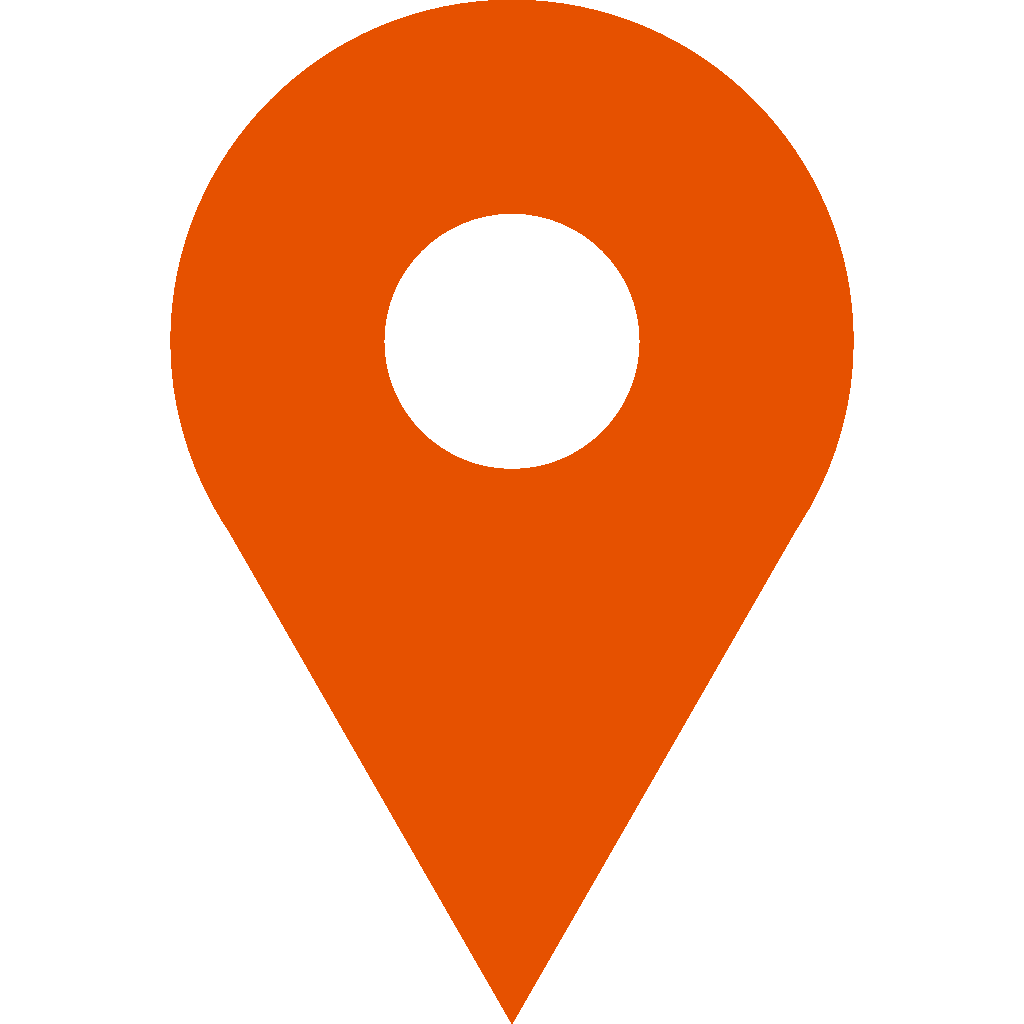 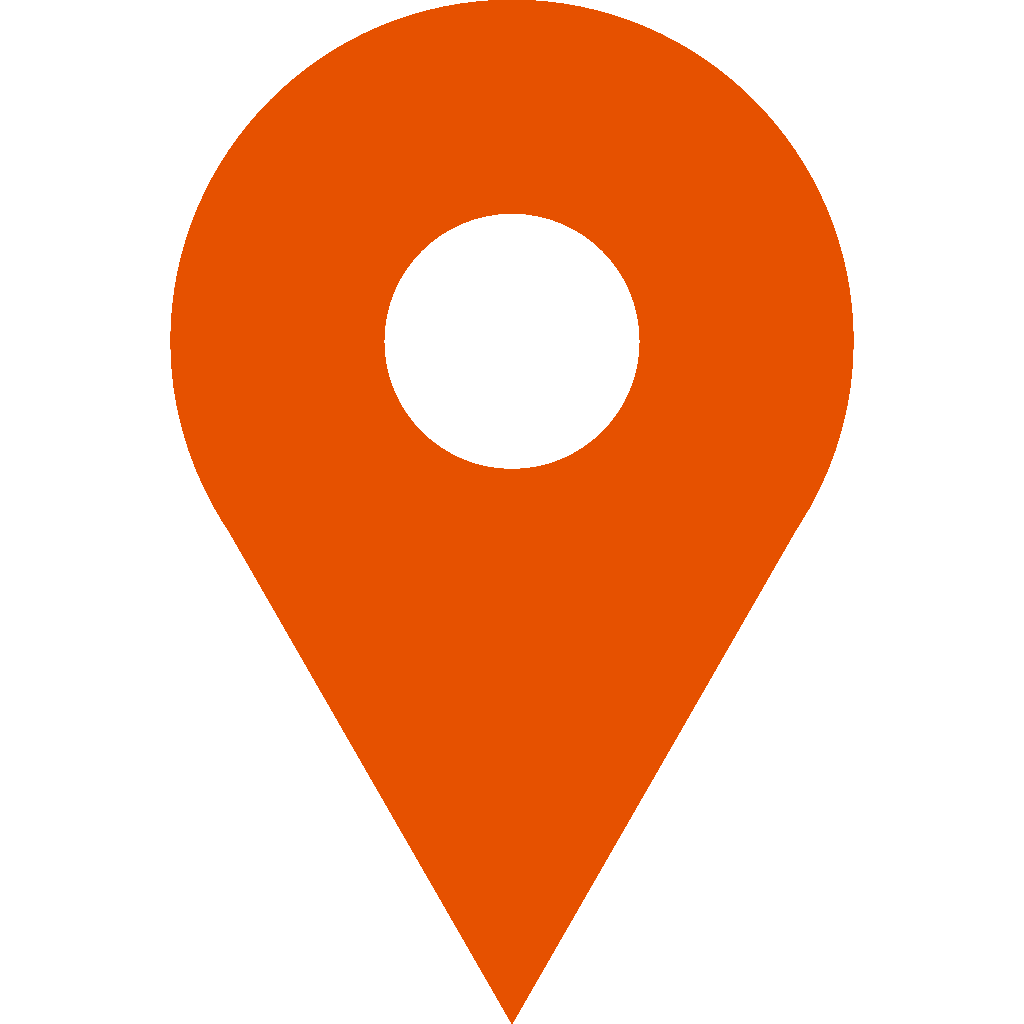 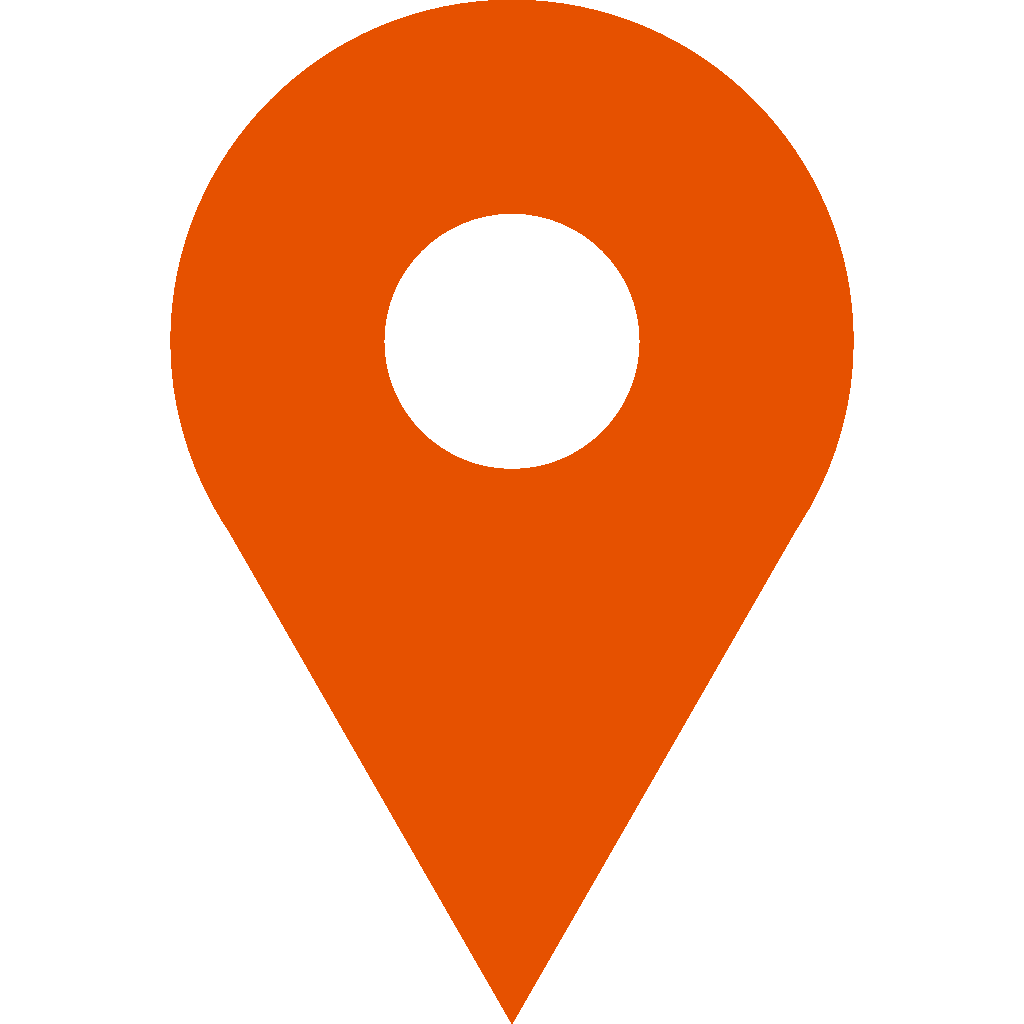 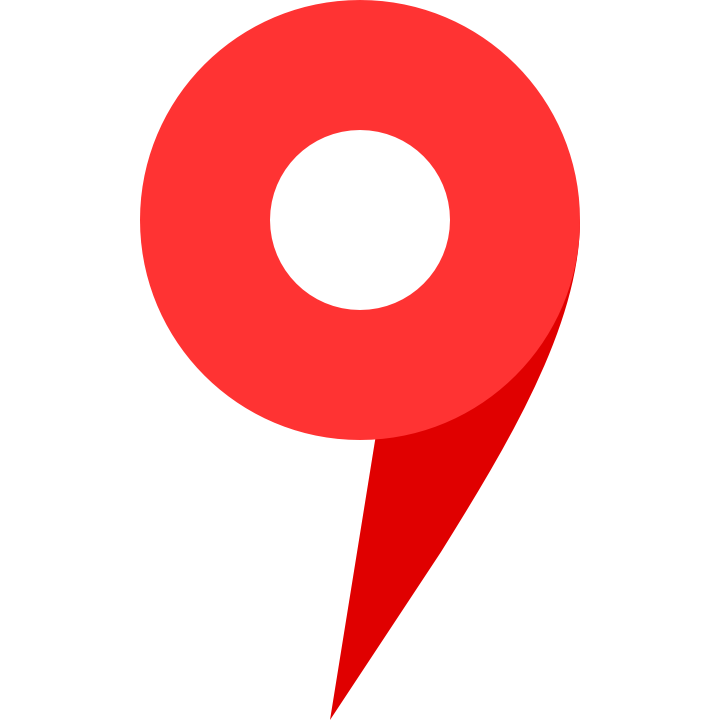 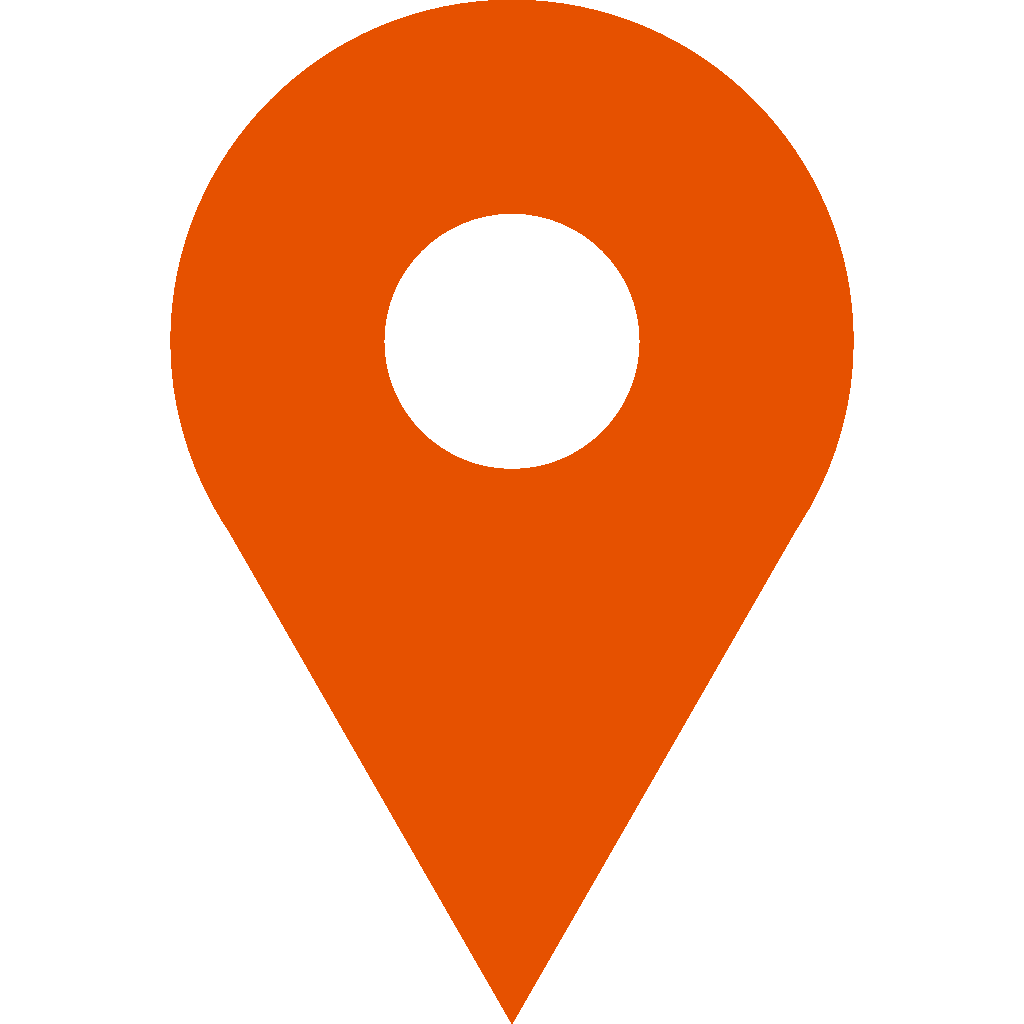 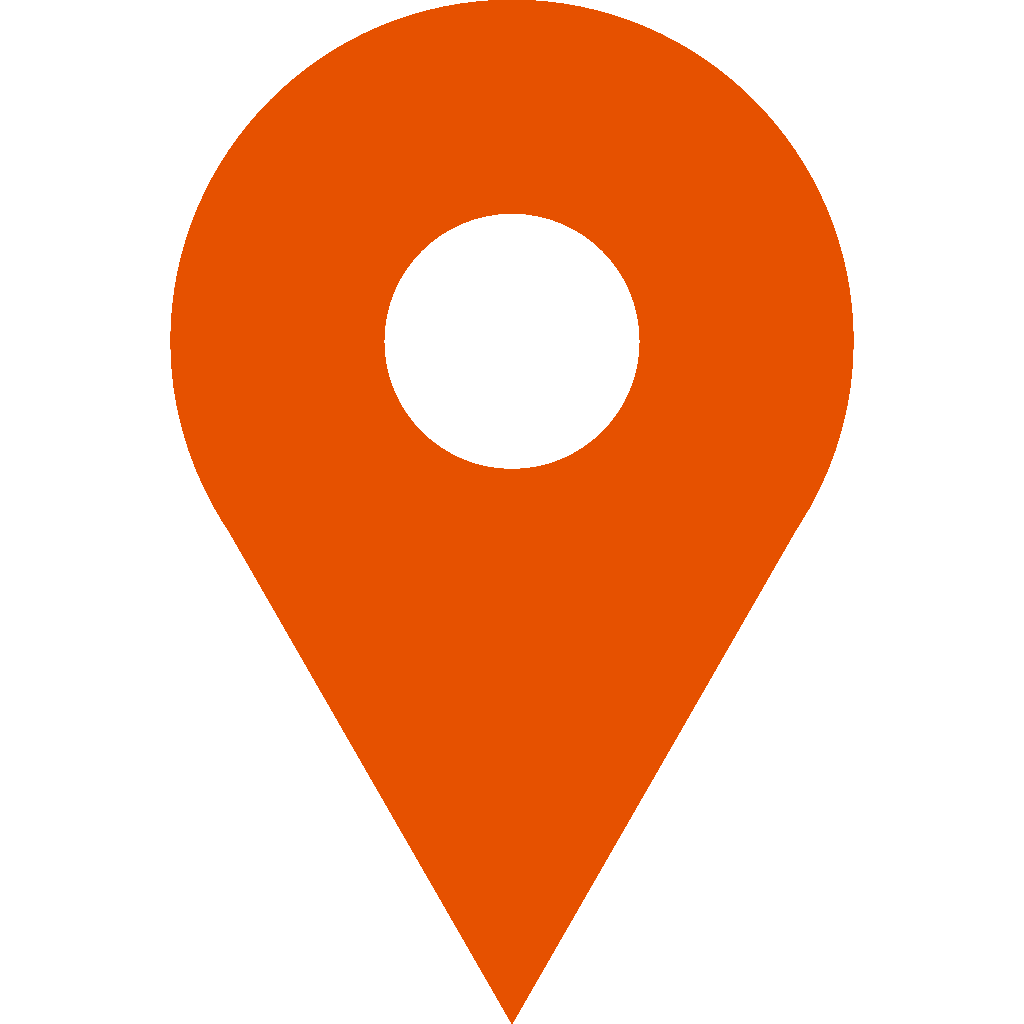 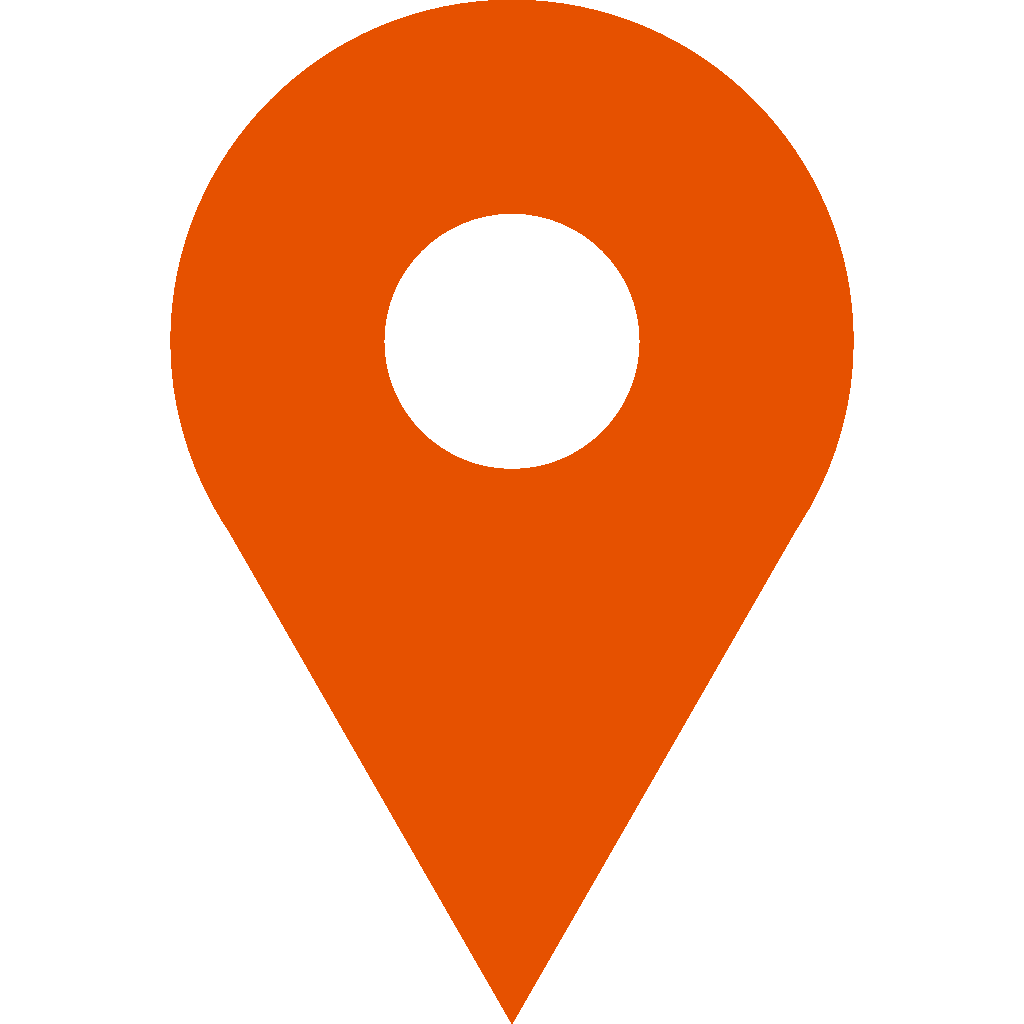 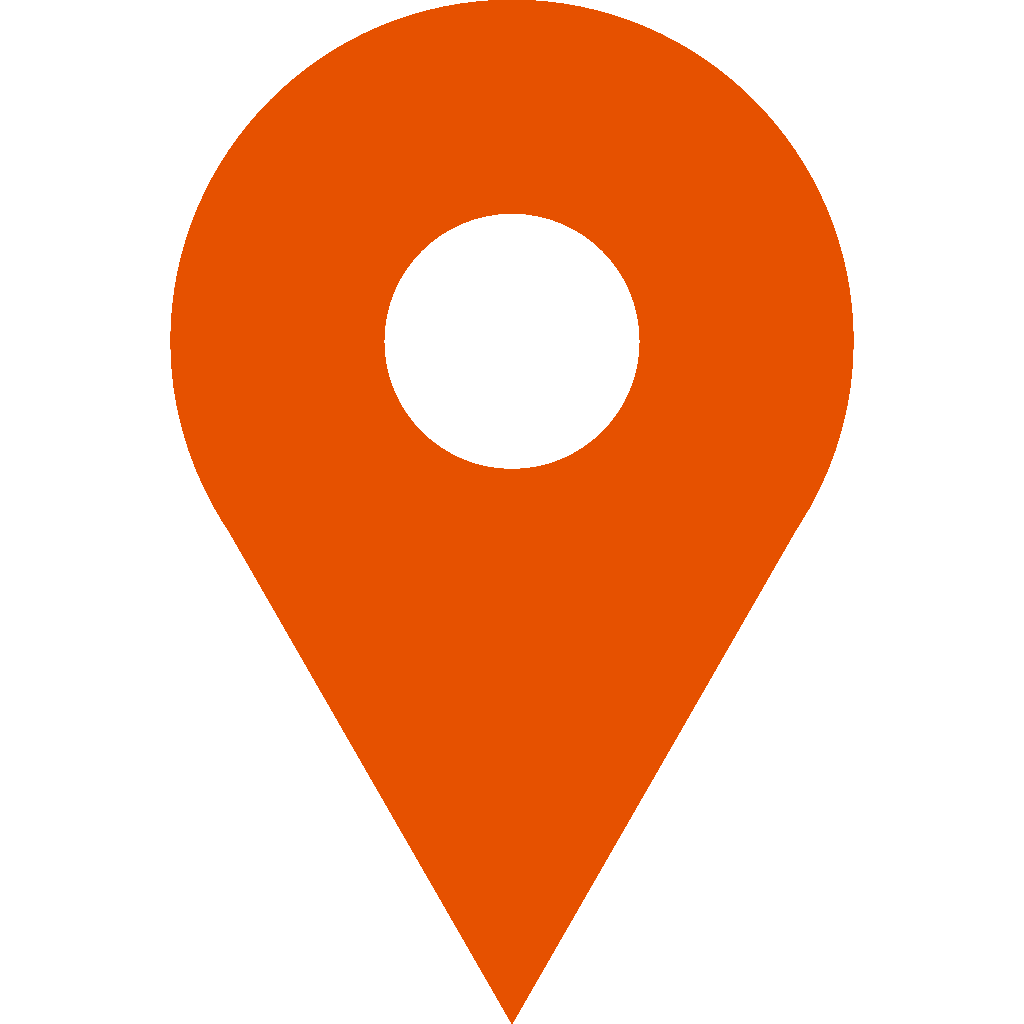 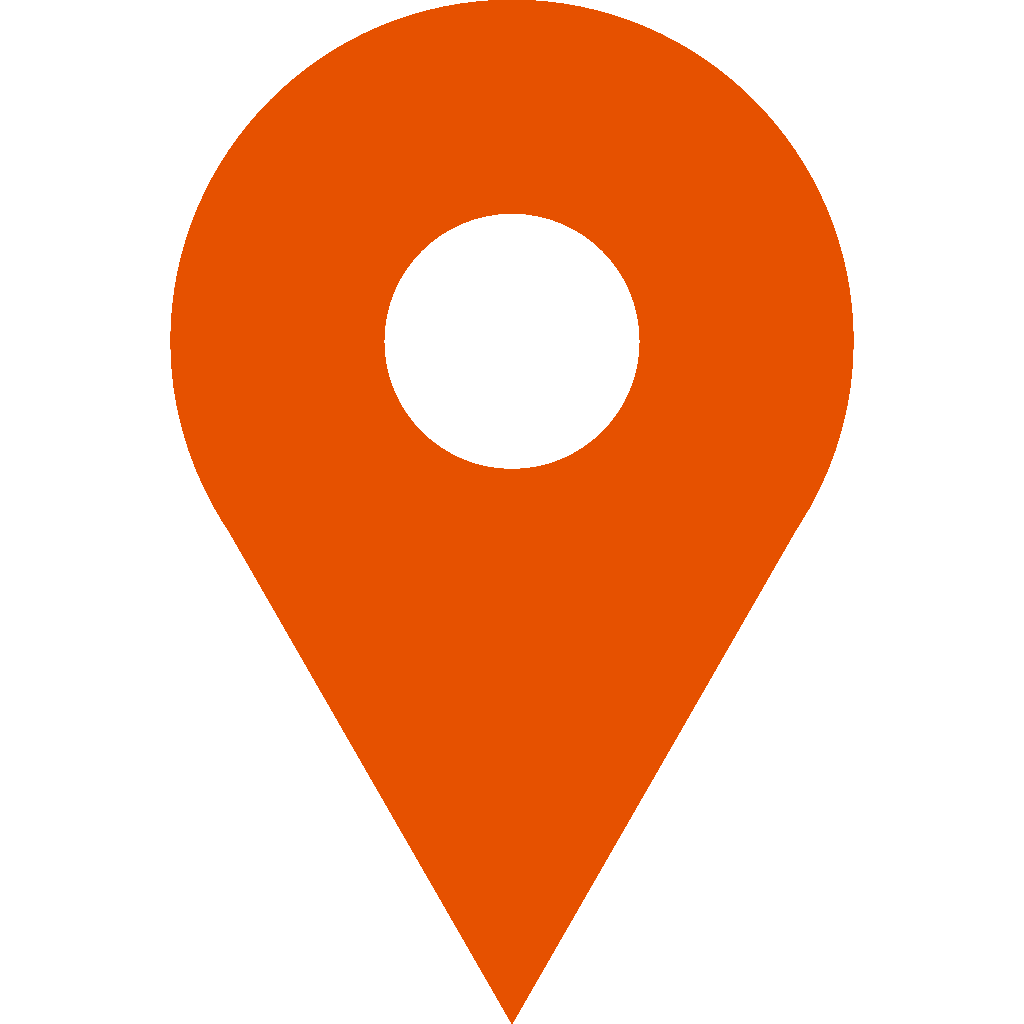 ГАОУ ДПО ИРО РТ – ресурсный центр
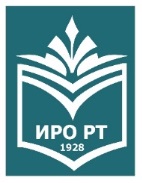 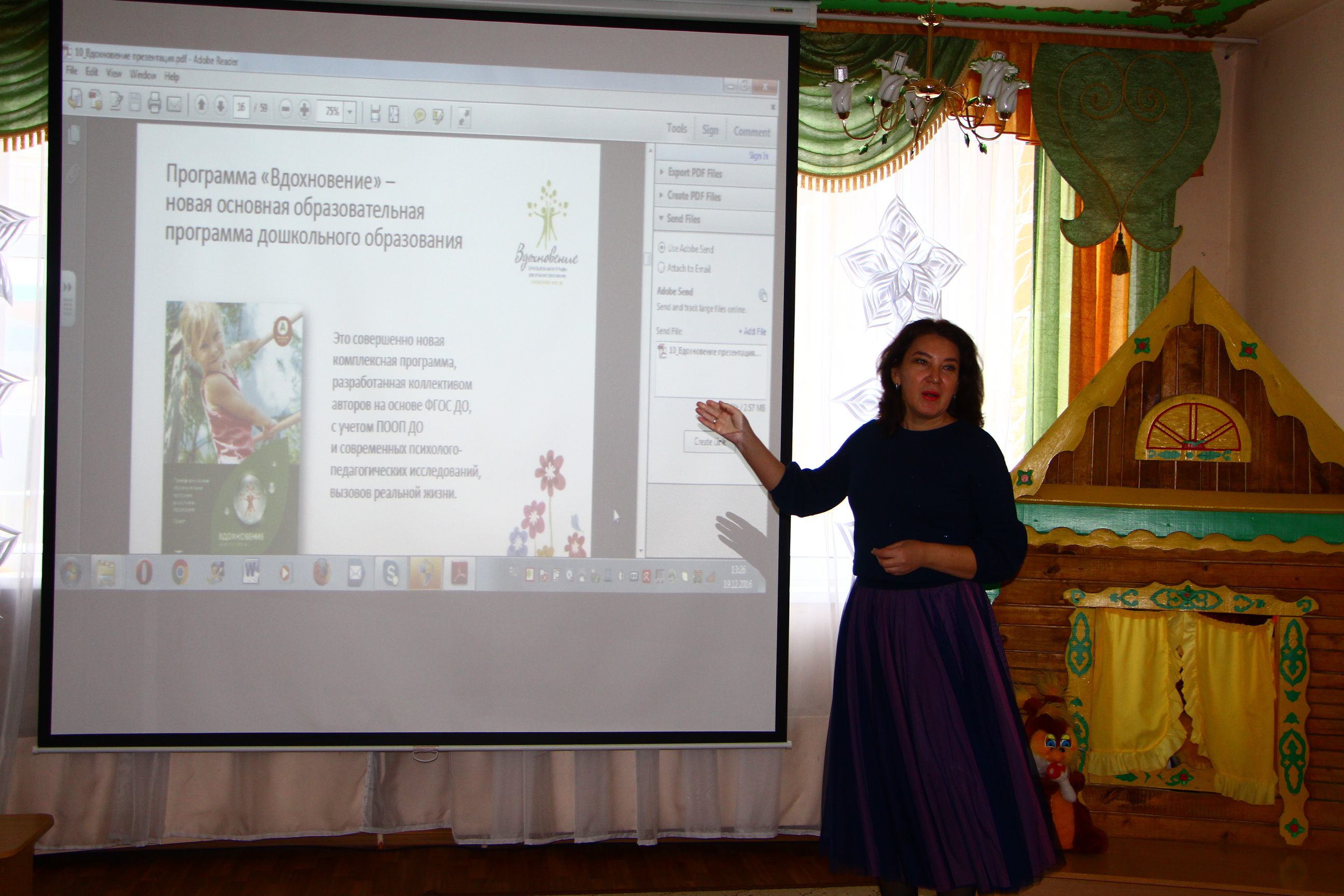 ГАОУ ДПО ИРО РТ – ресурсный центр
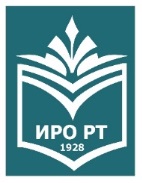 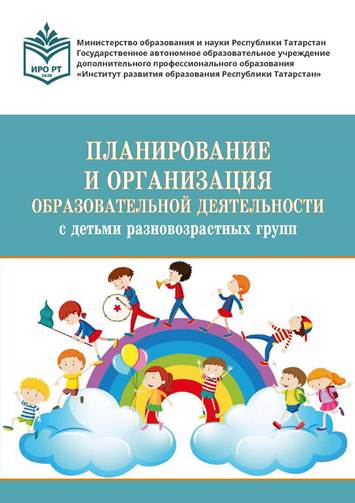 Трансляция опыта
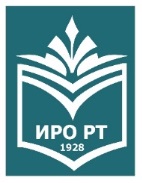 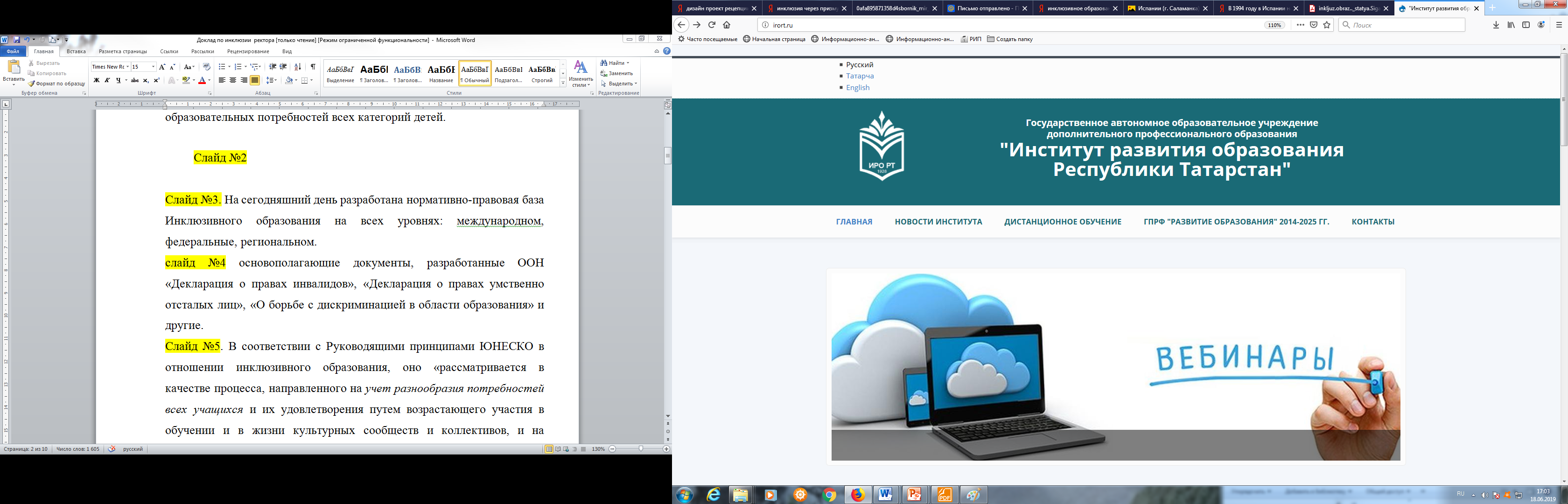 http://irort.ru/ru
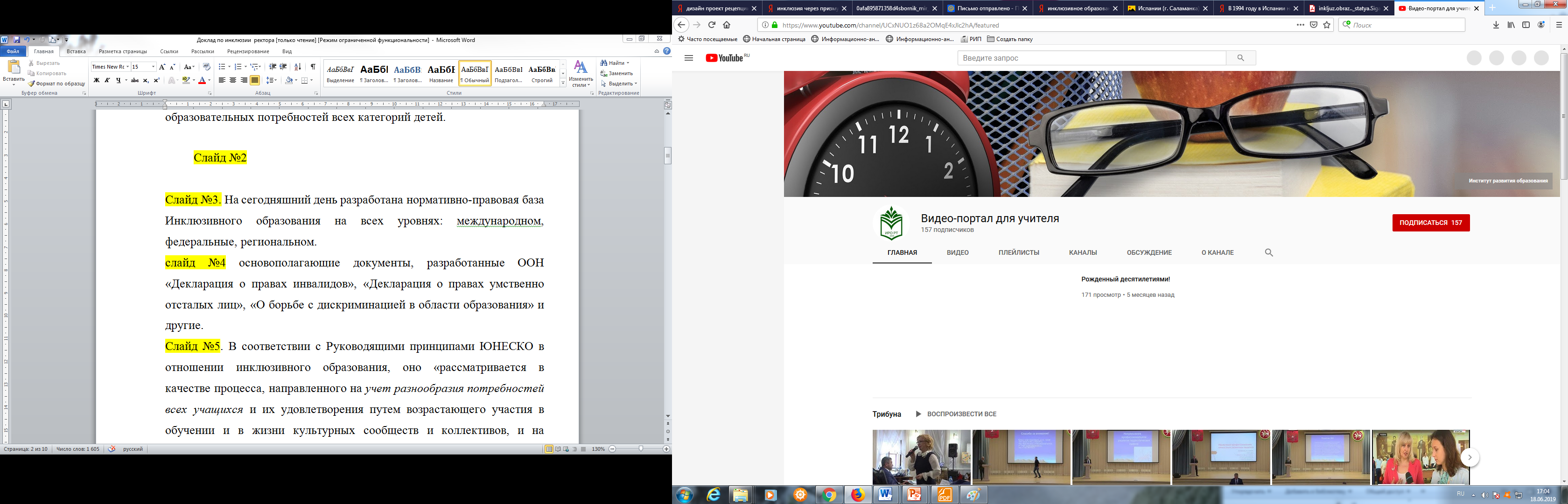 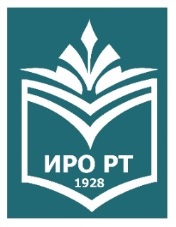 СОВРЕМЕННОЕ ОБРАЗОВАНИЕ: 
АКТУАЛЬНЫЕ ВОПРОСЫ И ИННОВАЦИИ
Свидетельство о регистрации СМИ: ЭЛ № ФС 77-74813 
(выдано Федеральной службой по надзору в сфере связи, информационных технологий и массовых коммуникаций)
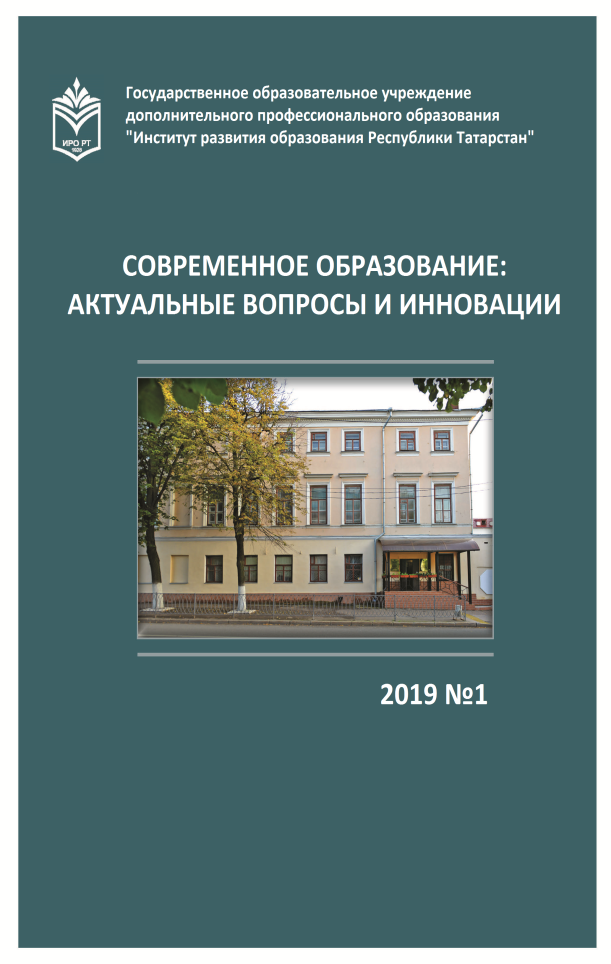 Территория распространения: 
Российская Федерация и зарубежные страны
ISSN: будет присвоен после выхода первого номера журнала.
Материалы публикуются на русском и татарском языках
Опубликованные материалы  будут  размещены  в  
Научной электронной библиотеке (e-library.ru) и войдут в базу данных Российского индекса научного цитирования (РИНЦ). 
Контактное лицо: Нурмухаметов Фарит Рашитович 
Номер телефона редакции: 8 (843) 238-02-24 
Адрес электронной почты: smi@irort.ru
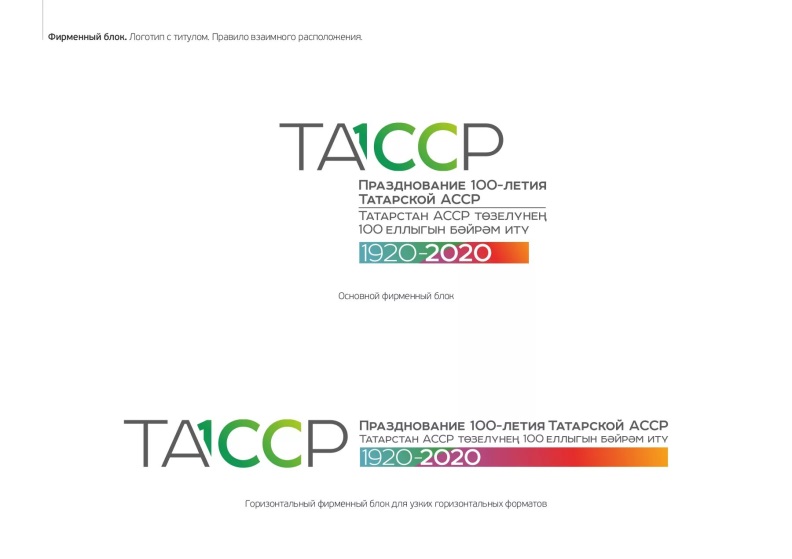 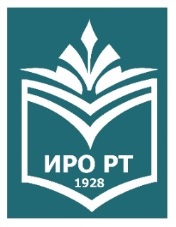 АКТУАЛЬНАЯ ПЕДАГОГИКА
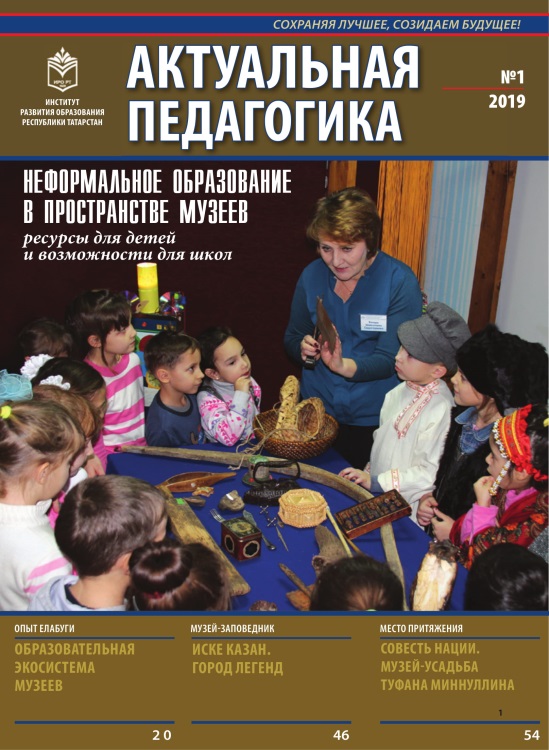 Территория распространения: 
Российская Федерация и зарубежные страны
ISSN: будет присвоен после выхода первого номера журнала.
Материалы публикуются на русском и татарском языках
Контактное лицо: Абдулаев Валерий Анатольевич
Номер телефона редакции: 8 937610 37 60 
Адрес электронной почты: vabdulaev@inbox.ru
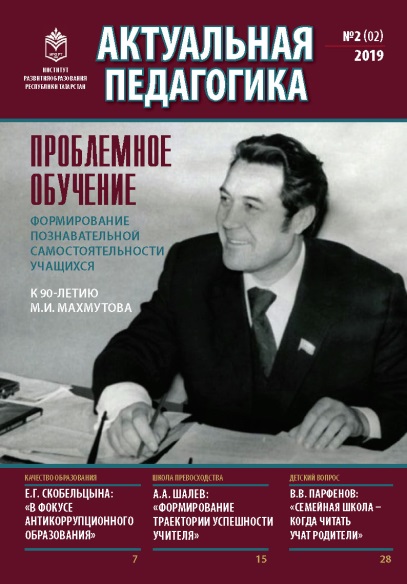 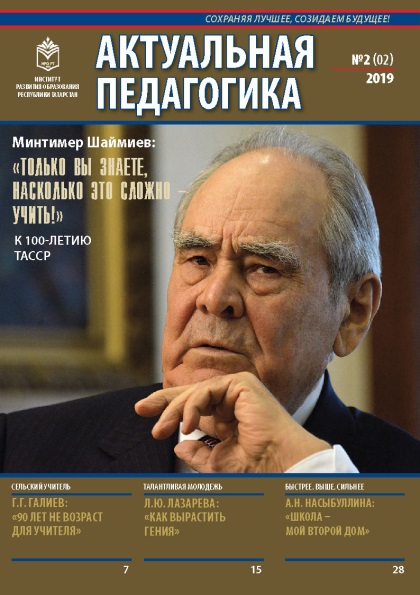 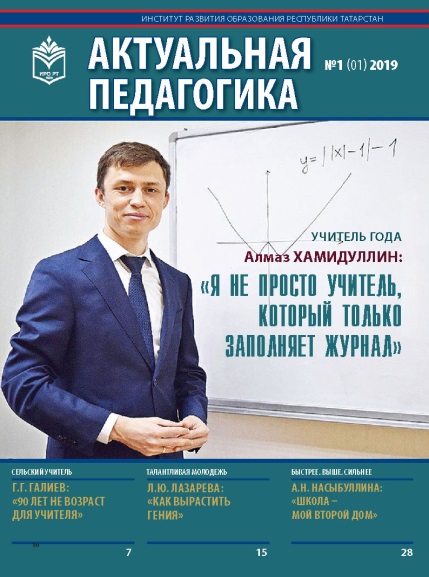 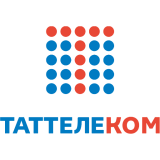 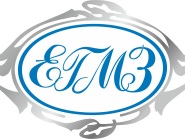 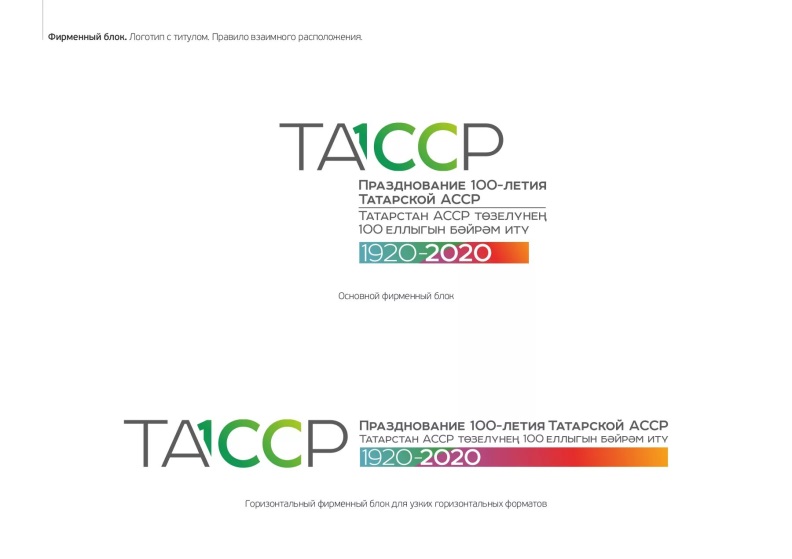 Государственное автономное образовательное учреждение дополнительного профессионального образования «Институт развития образования Республики Татарстан»
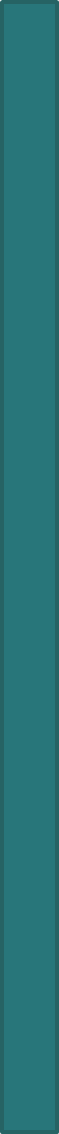 Инновационная деятельность 
как ресурс повышения качества дошкольного образования 
в Республике Татарстан

Сайт института: http://irort.ruE-mail: irort2011@gmail.com